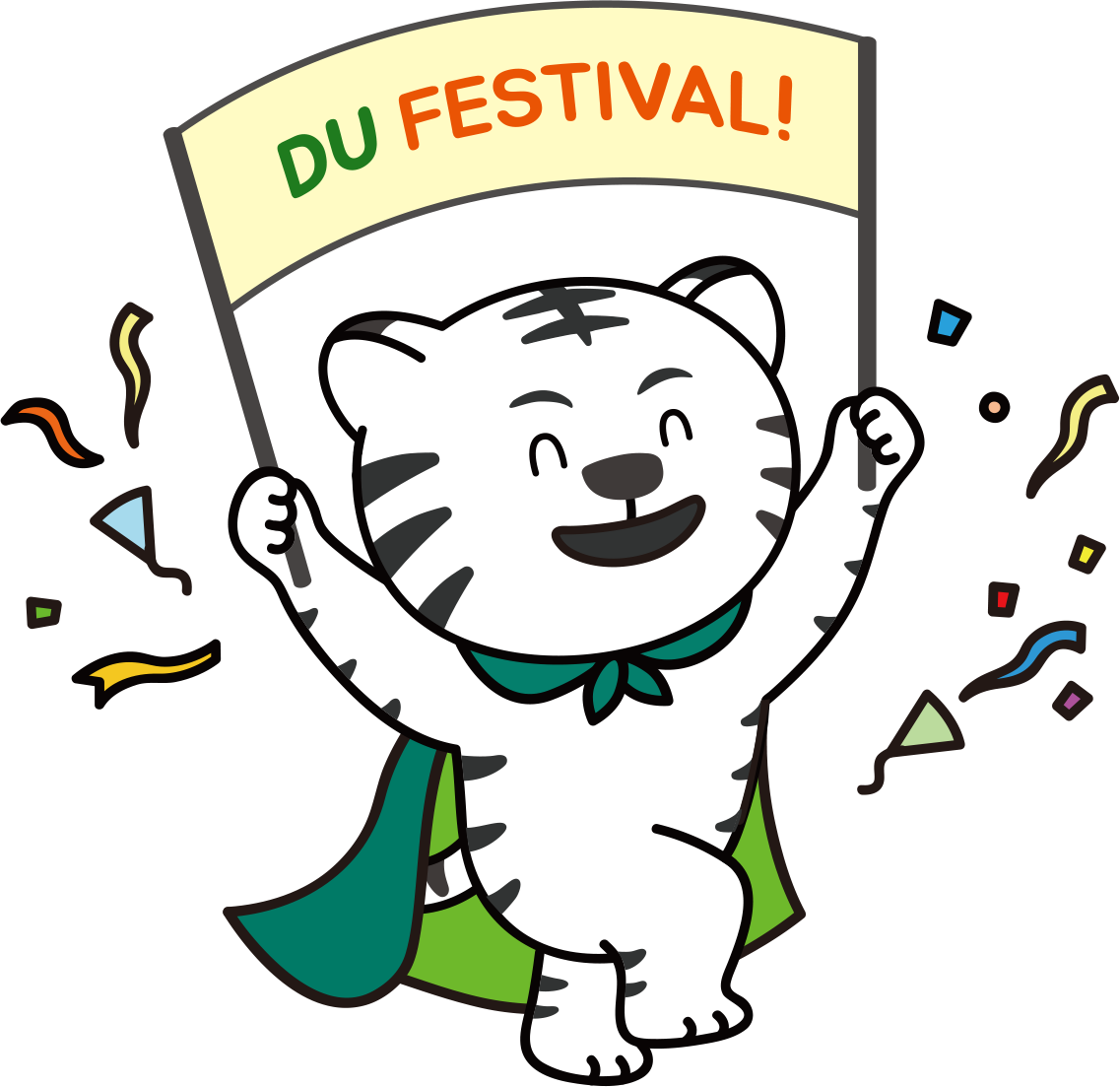 과제명
팀명/학과/참가자명/지도교수명
배경 및 목적
적
작품소개
사용기술(작동원리)
개념 및 설계
결과물(사진)
기대효과
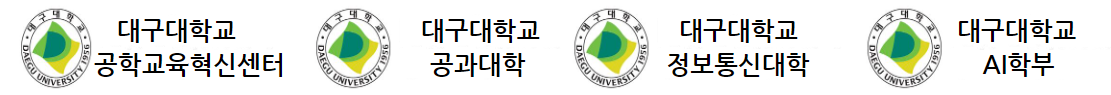